Тема выступления: "Ценности воспитания детей в условиях глобальных вызовов"
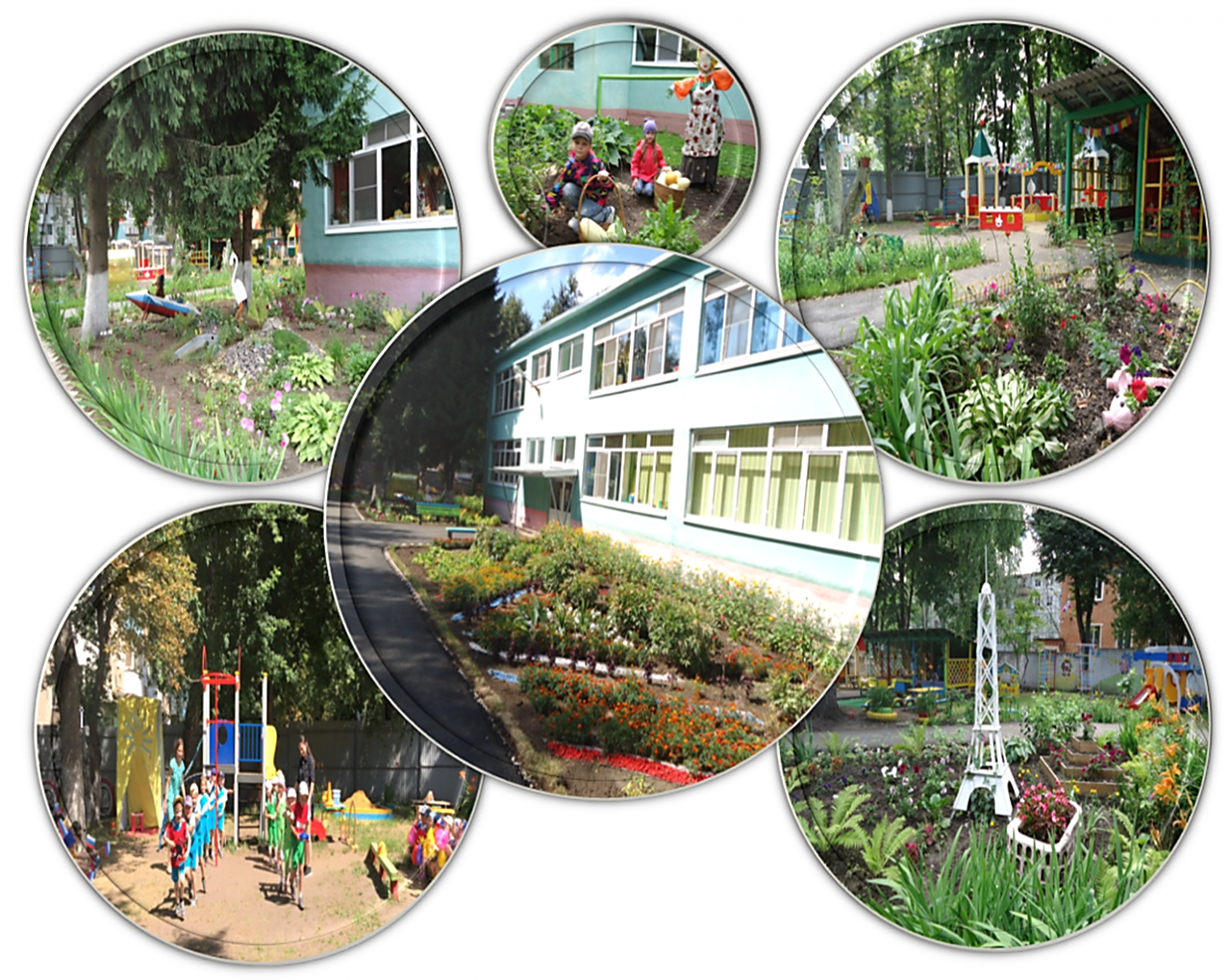 МДОУ д/с общеразвивающего вида № 23                   
                         воспитатель   1 квалификационной категории
                                                                Рубцова С. В.
Дети в   современном информационном  пространстве.
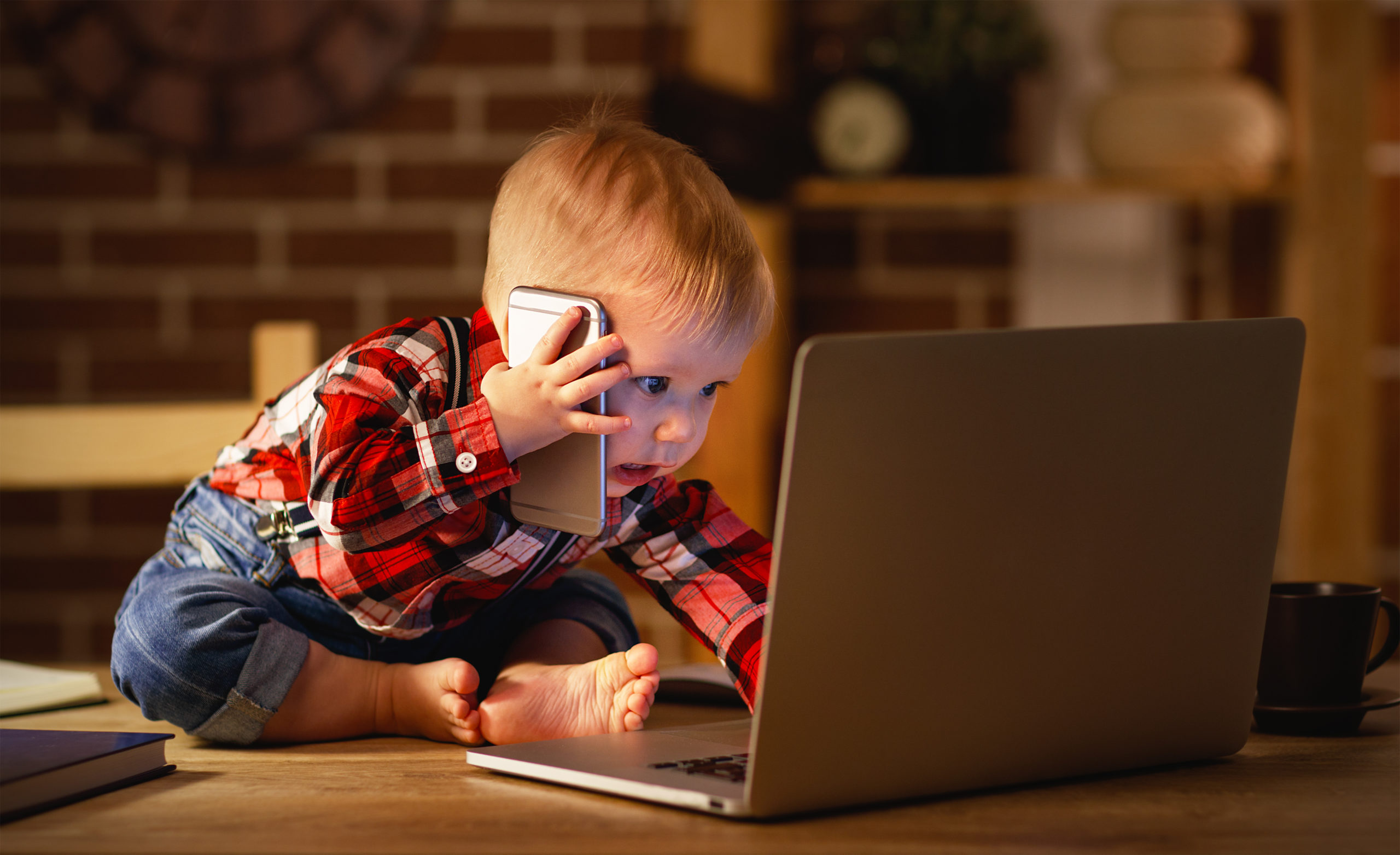 ДУХОВНО – НРАВСТВЕННОЕ РАЗВИТИЕ.
Духовное воспитание
Нравственное воспитание
Патриотическое воспитание
Духовно –нравственное
 развитие
Социальное воспитание
Культурное воспитание
Поликультурное воспитание
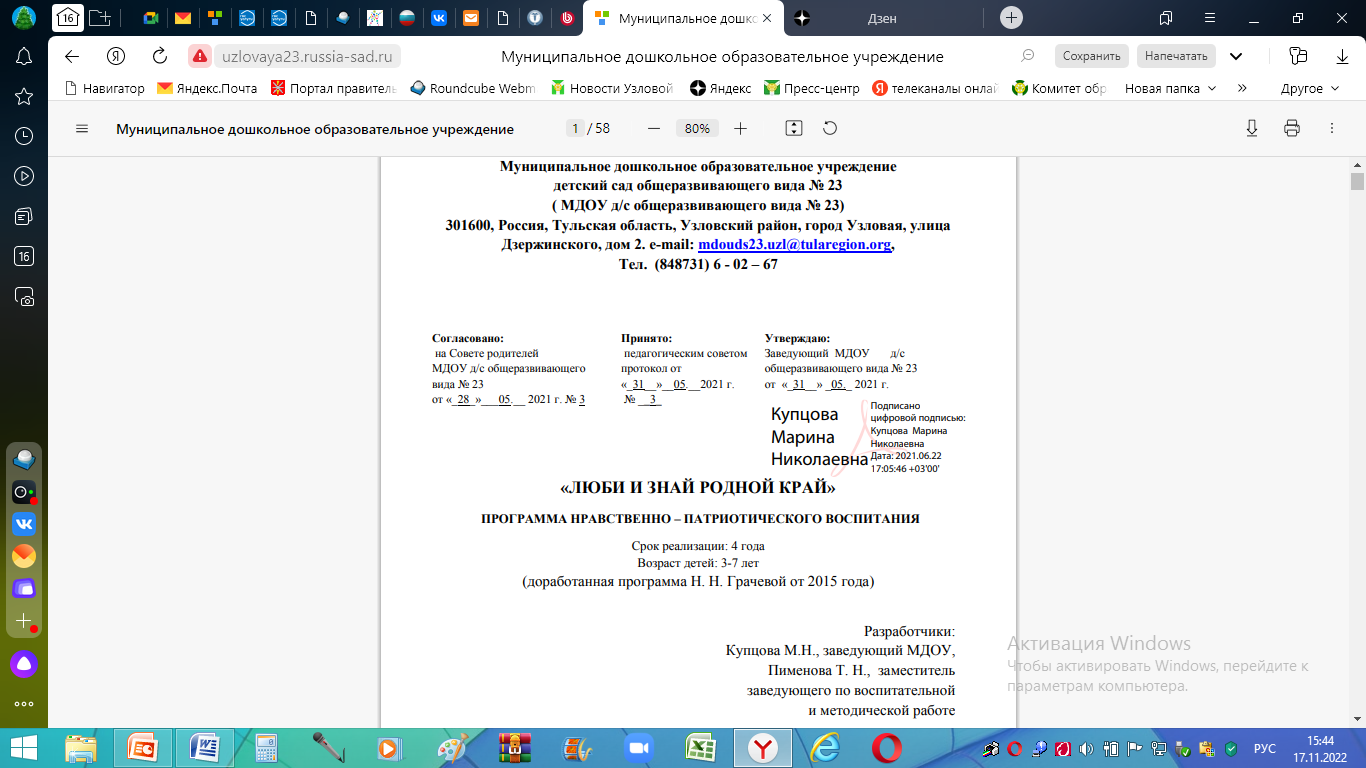 ЗАДАЧИ :
Развивать начала гражданской и социальной ответственности, формируем патриотические чувства как важнейшие черты личности, проявляющиеся в чувстве уважения и гордости за свое Отечество, свой народ (ближайшее окружение)
 Формировать общечеловеческие нормы гуманной морали (доброты, милосердия, взаимопонимания, терпимости по отношению к людям, культуры общения)
Развивать чувство способности к оценке и реализации определенных норм поведения, воспитываем чувство собственного достоинства.
Обогащать духовный и нравственный мир, ориентировать воспитанников на освоение гуманитарного потенциала национальной истории и культуры
 Реализовать принцип этнокультурной соотнесенности дошкольного воспитания, развивать чувство национальной гордости и уважения к другим народам
 Вводить нормы этикета как неотъемлемую часть поведения ребенка
 Воспитывать и развивать потребность в здоровом образе жизни.
МИНИ –МУЗЕЙ «РУССКАЯ ИЗБА»
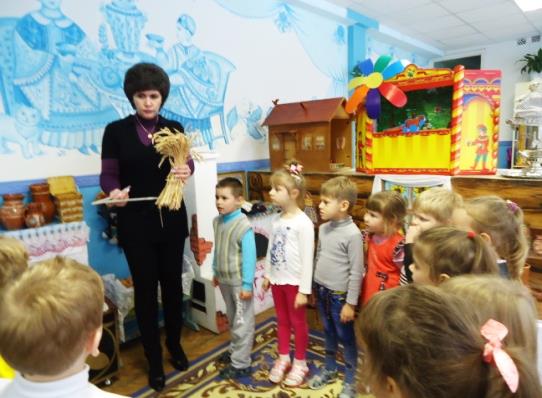 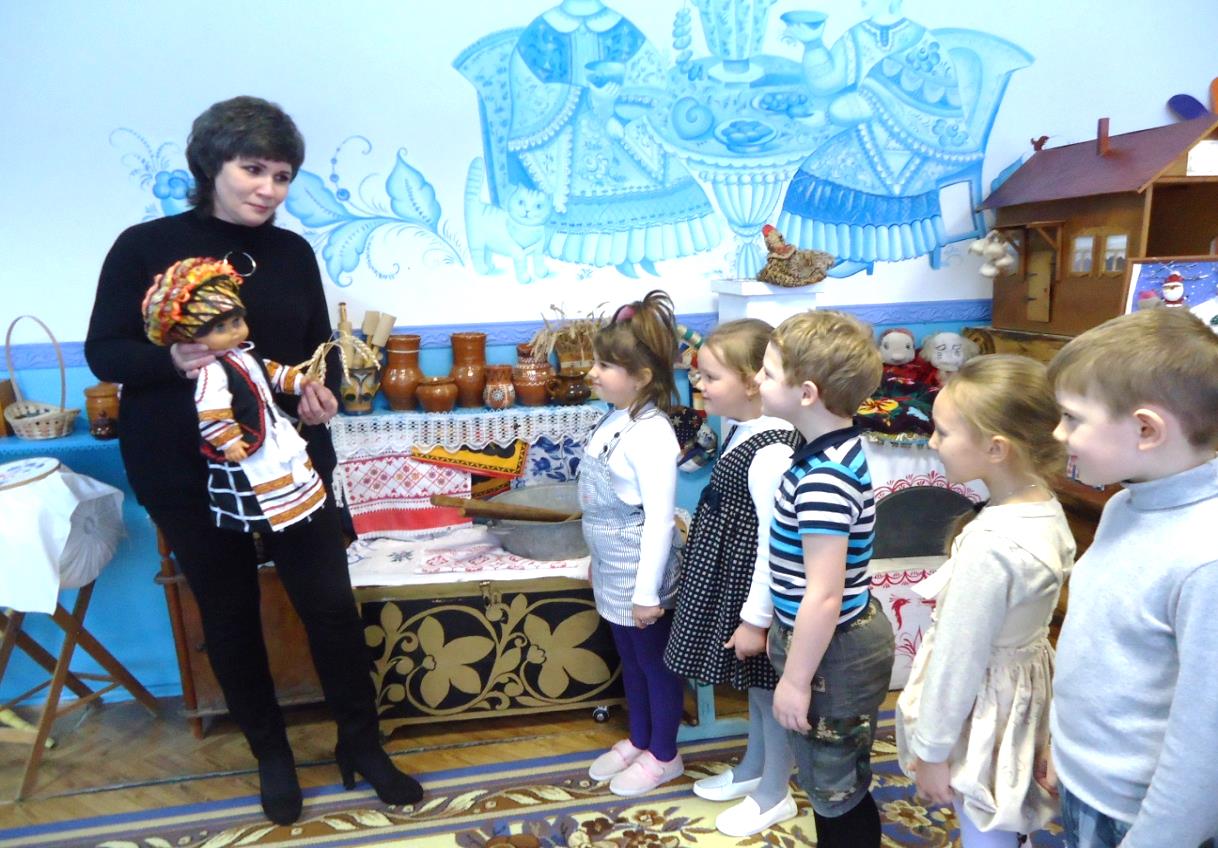 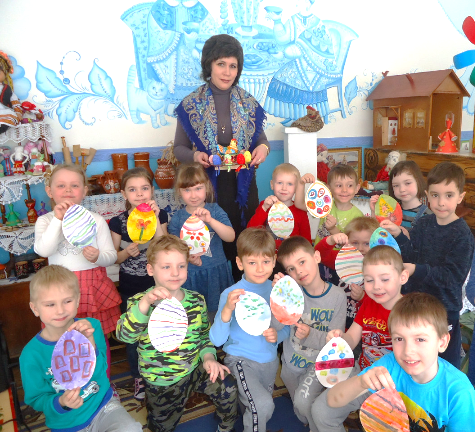 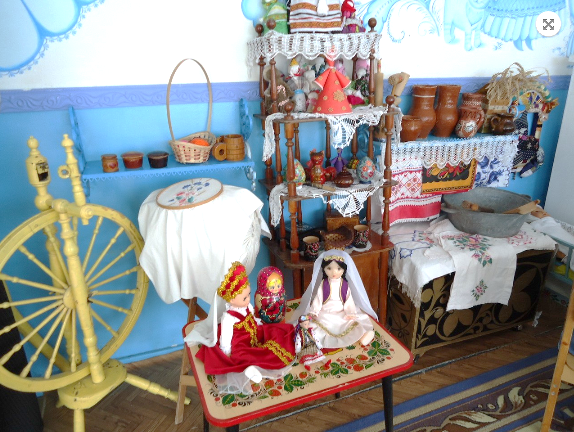 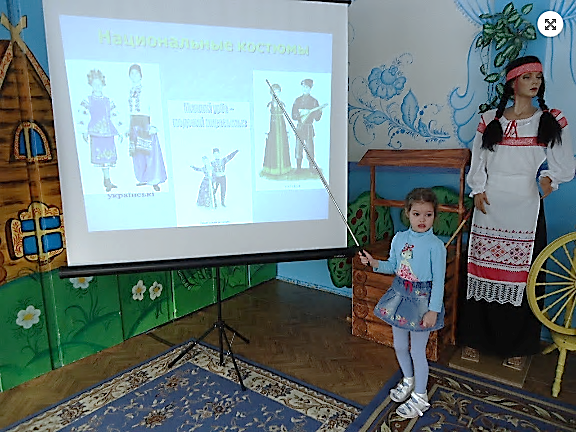 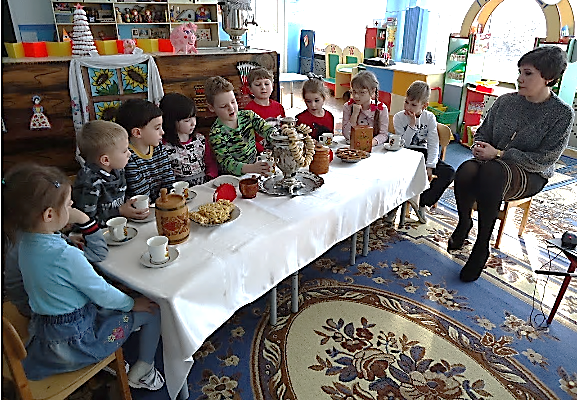 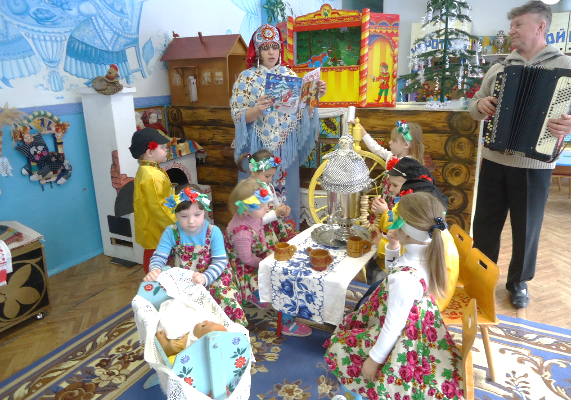 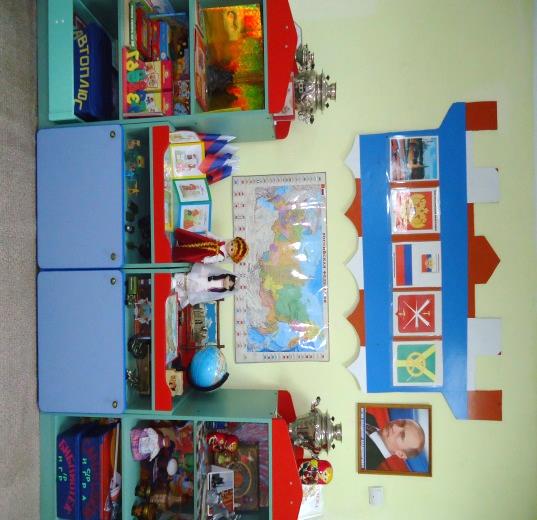 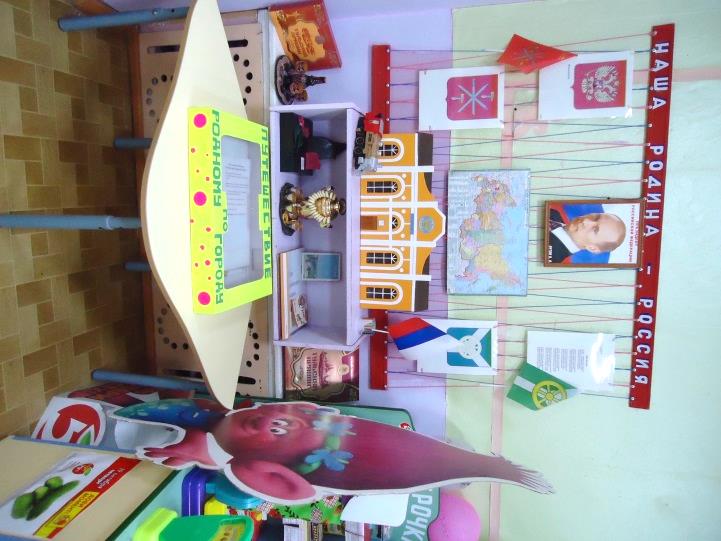 ЦЕНТРЫ  НРАВСТВЕННО-ПАТРИОТИЧЕСКОГО ВОСПИТАНИЯ
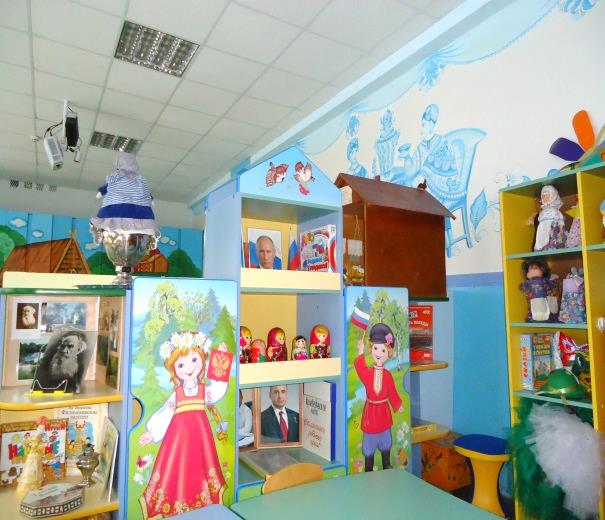 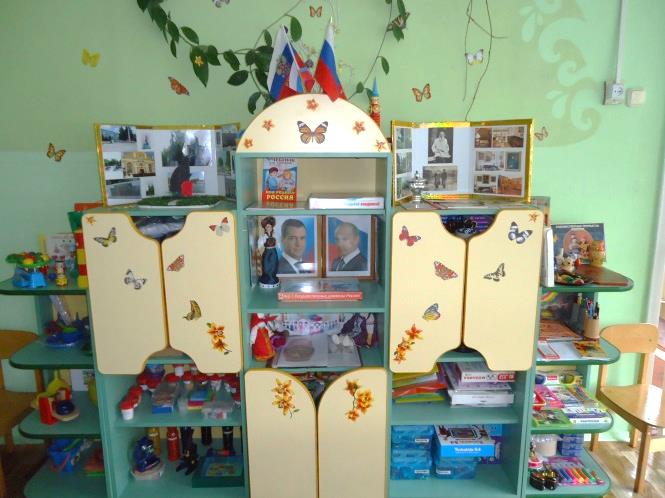 ЭКСКУРСИИ К ПАМЯТНЫМ МЕСТАМ
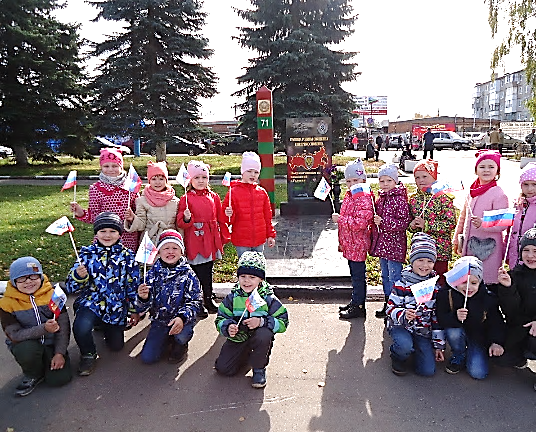 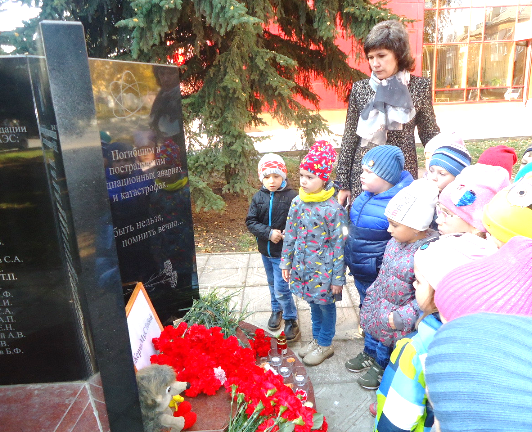 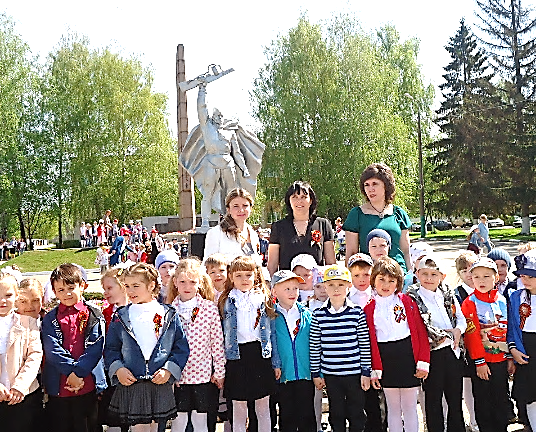 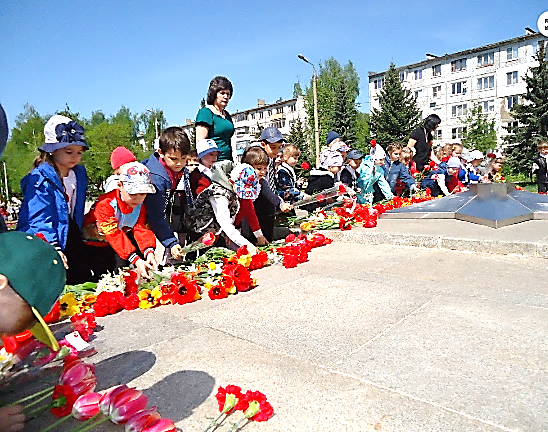 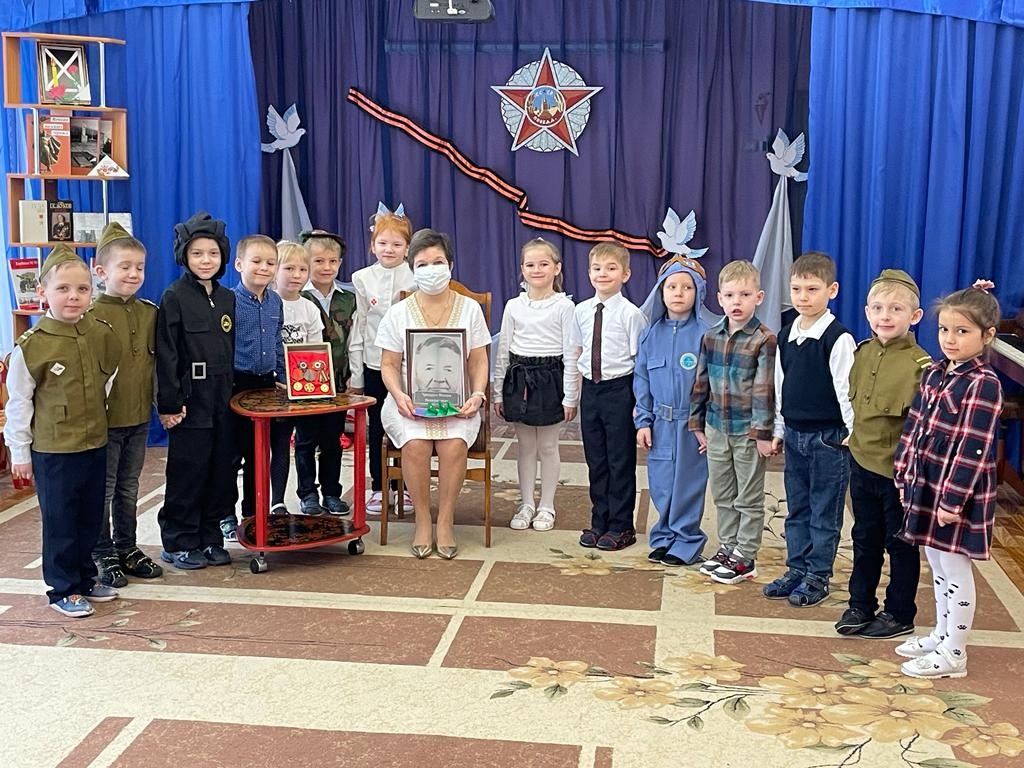 Детское содружество «Семицветик»
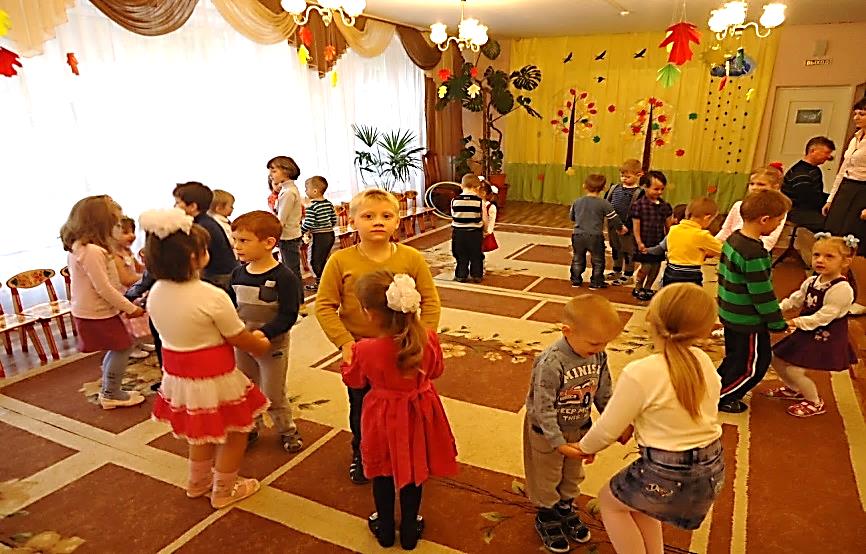 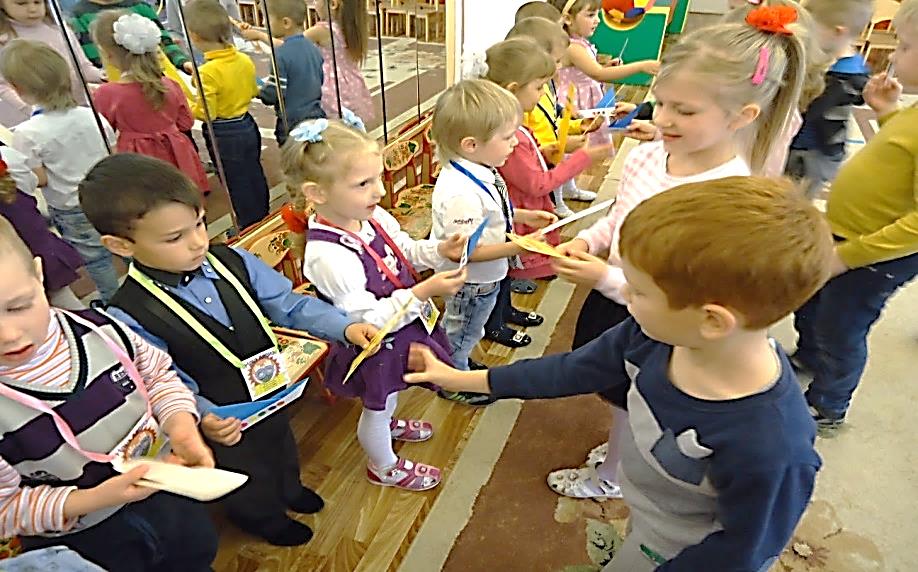 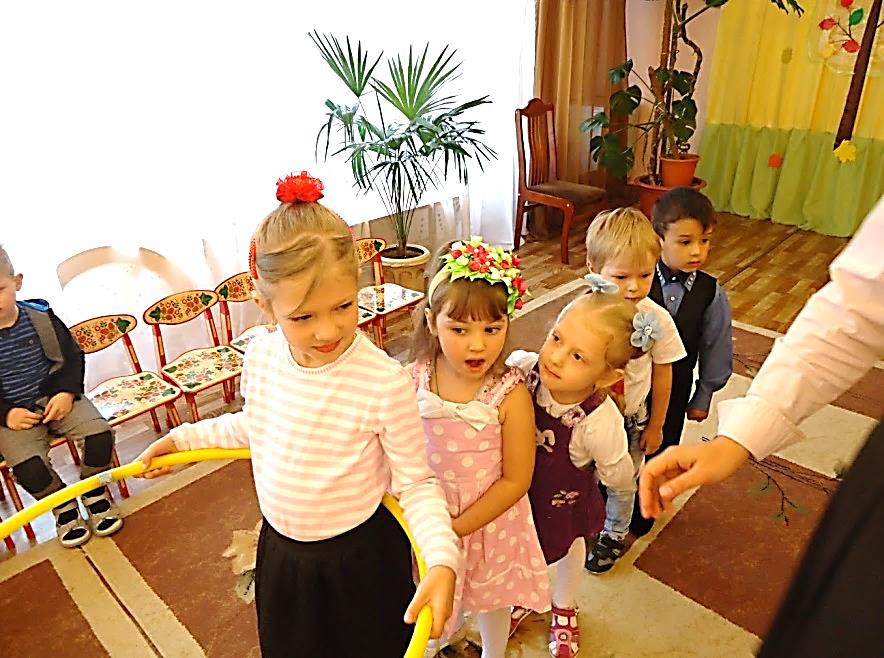 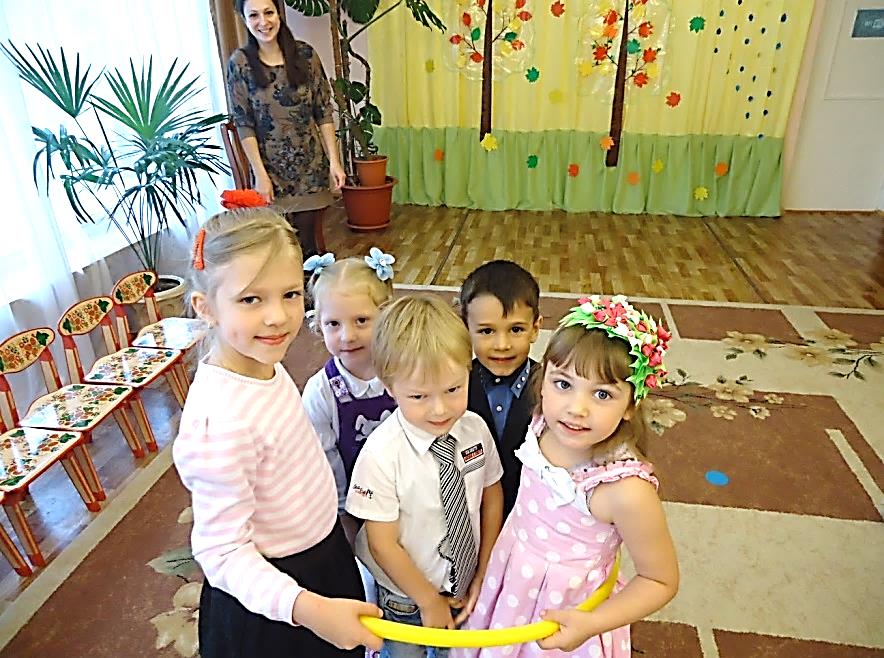 «Школа юного волонтёра» и  взаимодействие 
с движением «Дом» МБОУ СОШ № 1
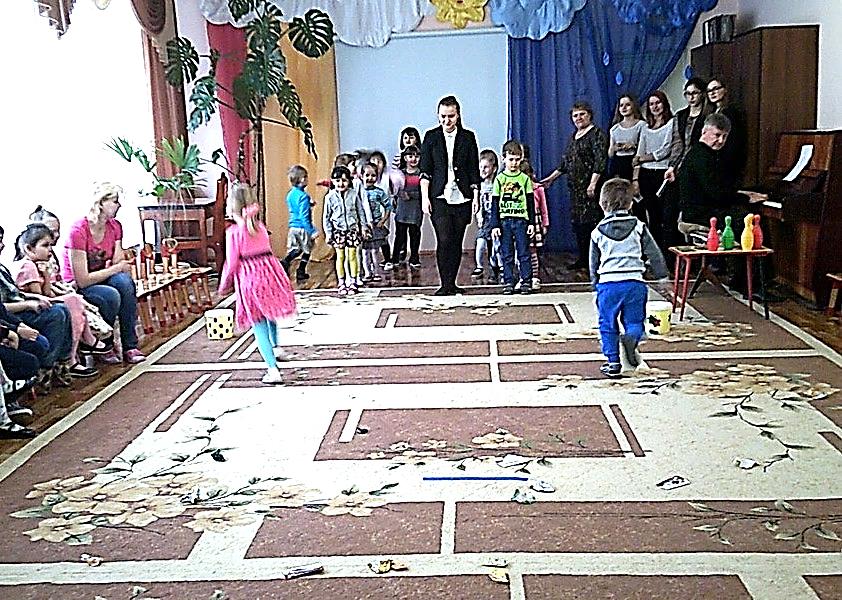 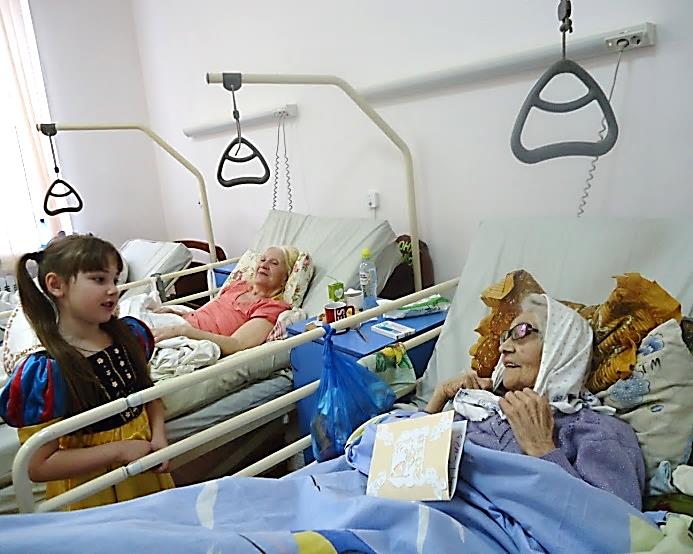 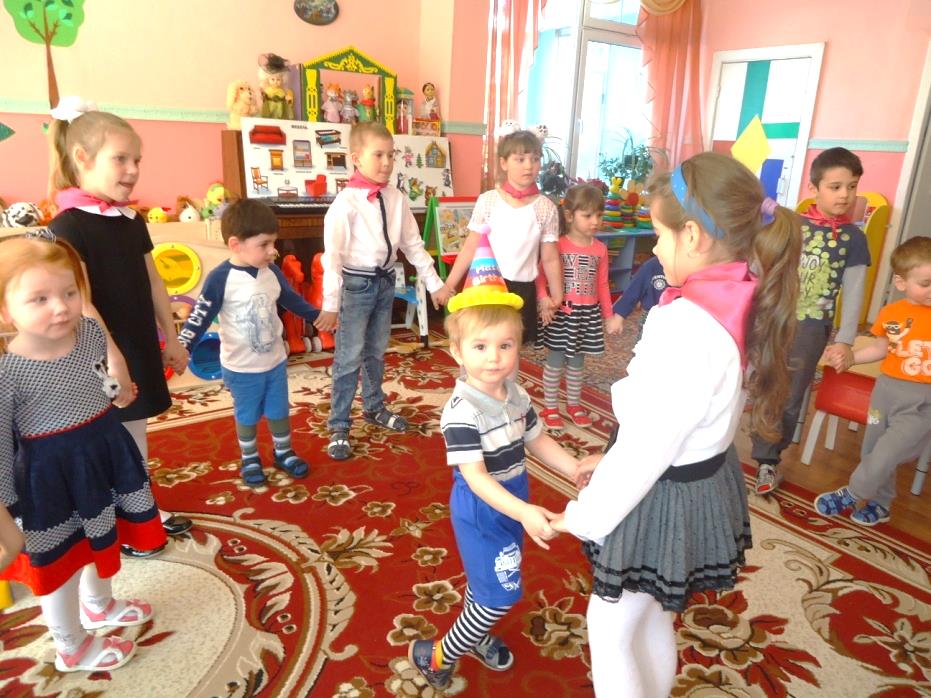 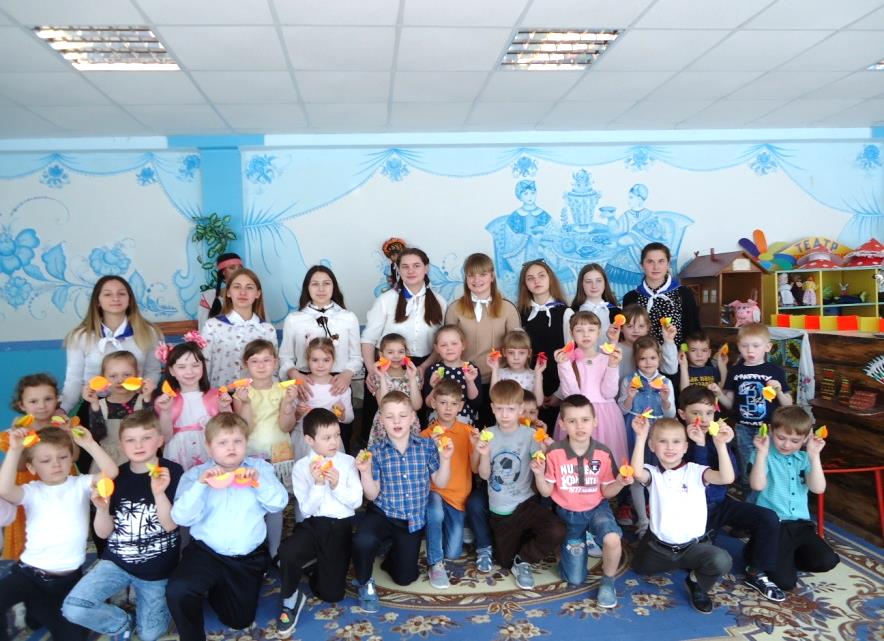 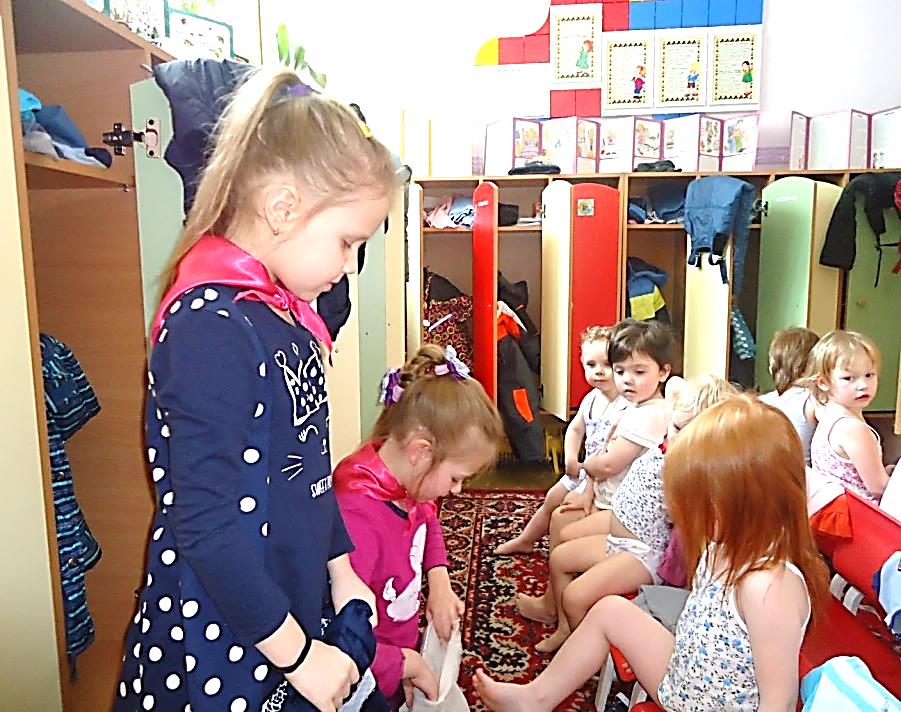 СОЦИАЛЬНОЕ ПАРТНЁРСТВО С БИБЛИОТЕКОЙ
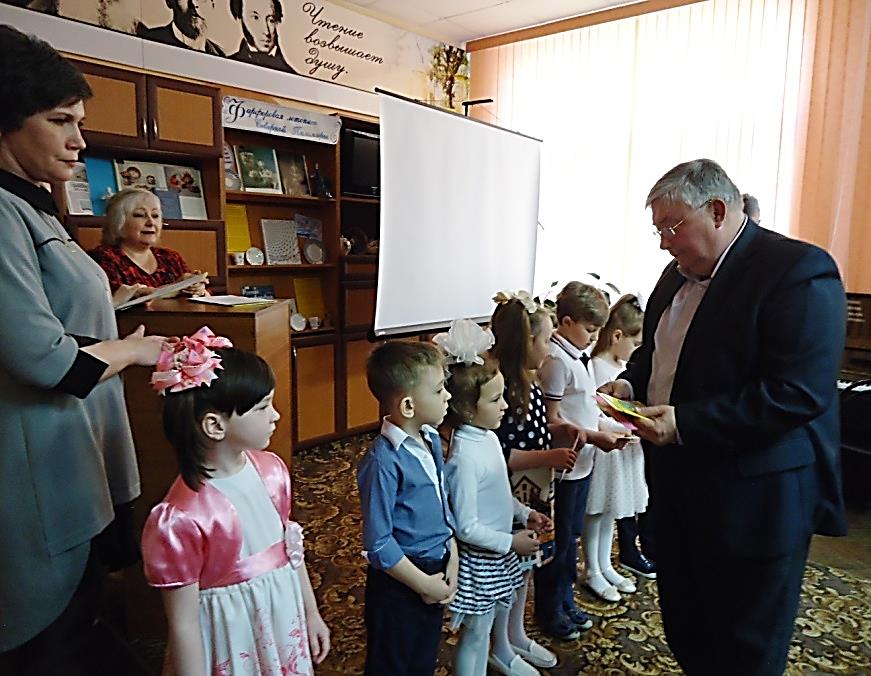 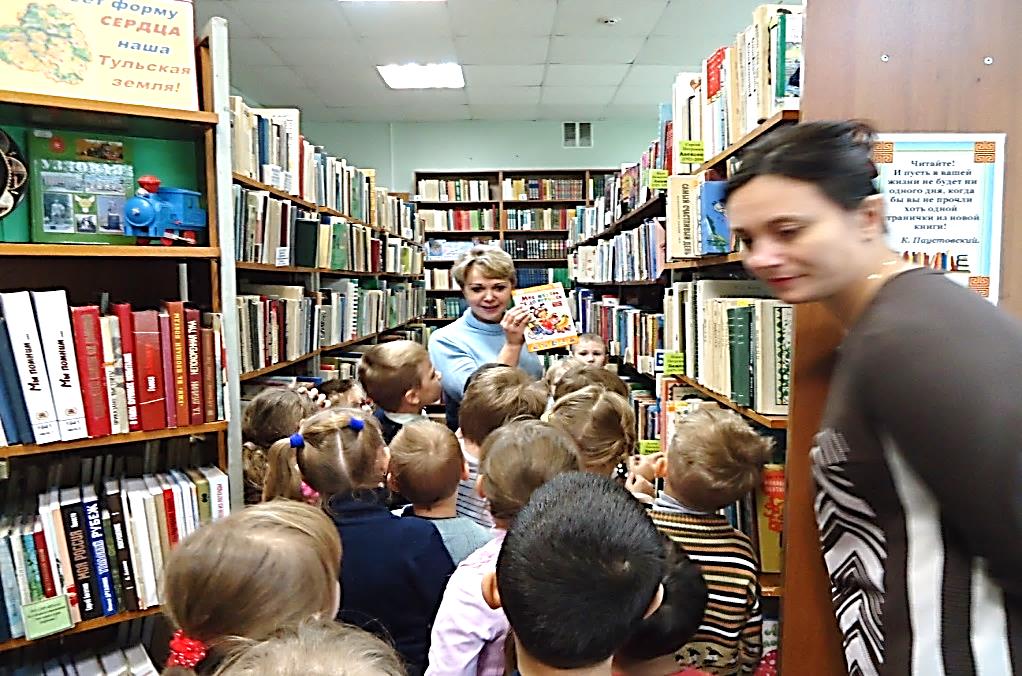 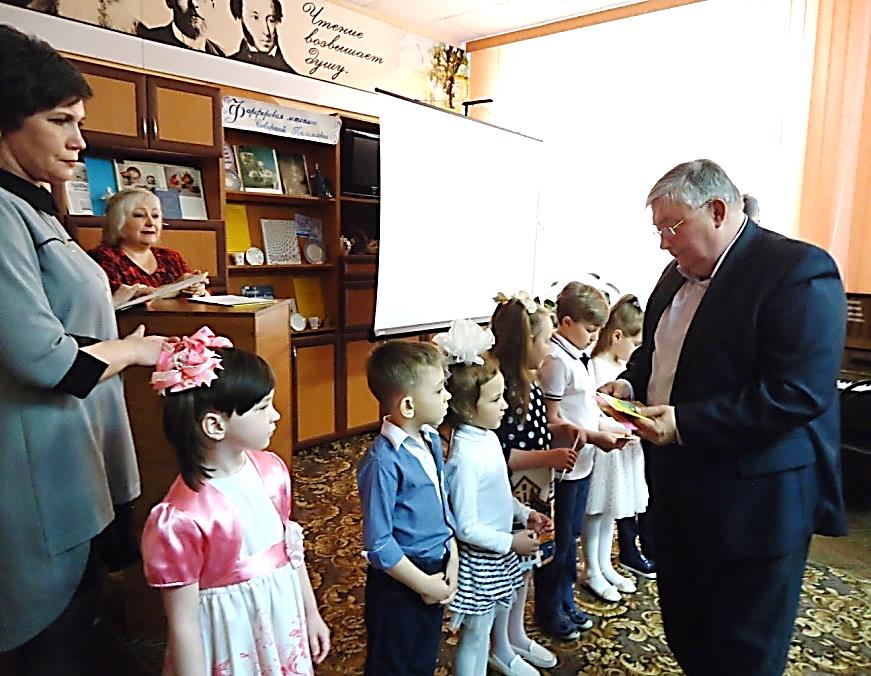 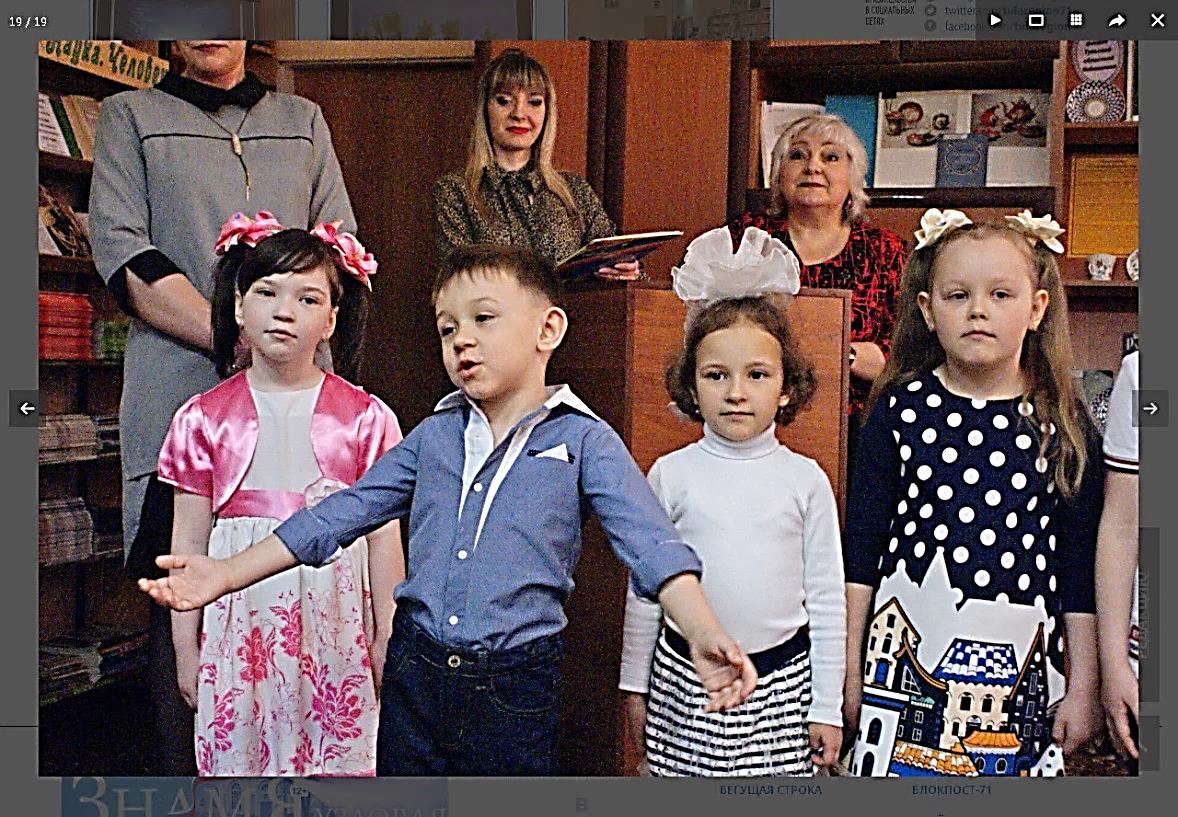 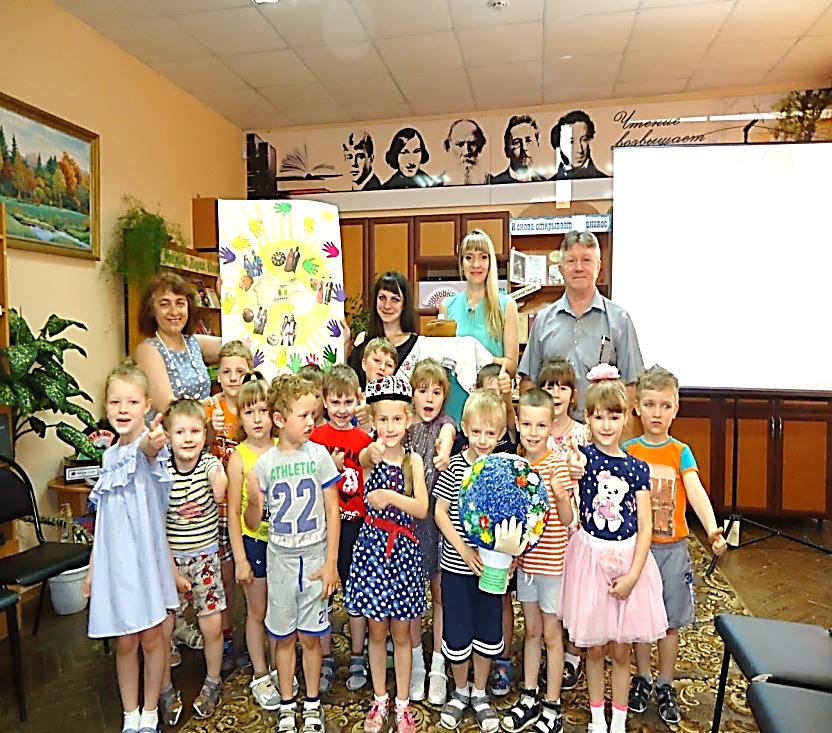 Социальное партнёрство с Детской школой искусств
Кружок дополнительного образования
 «Дошкольный фольклор с Тульской гармонью»
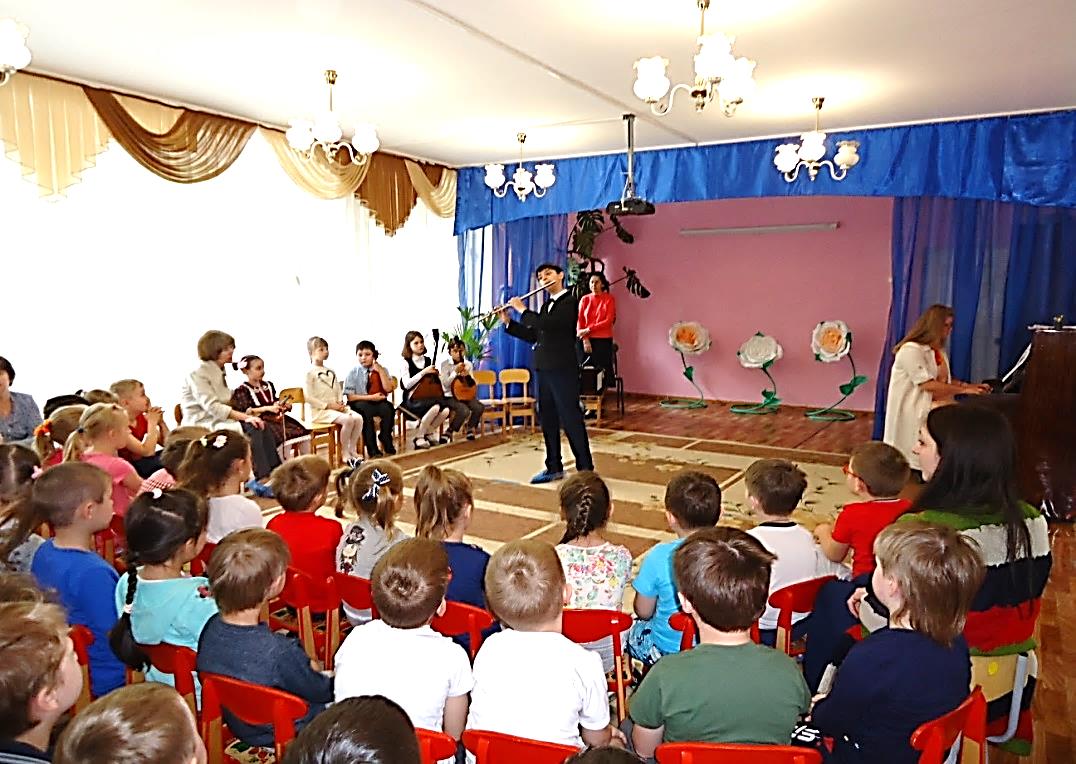 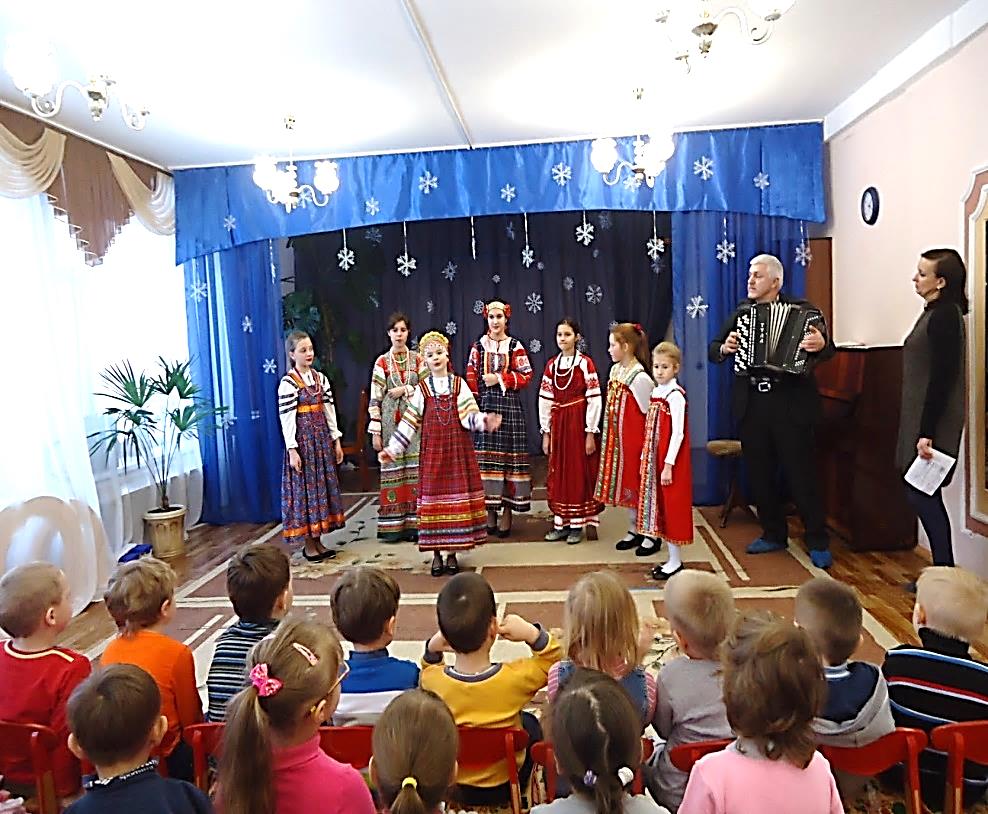 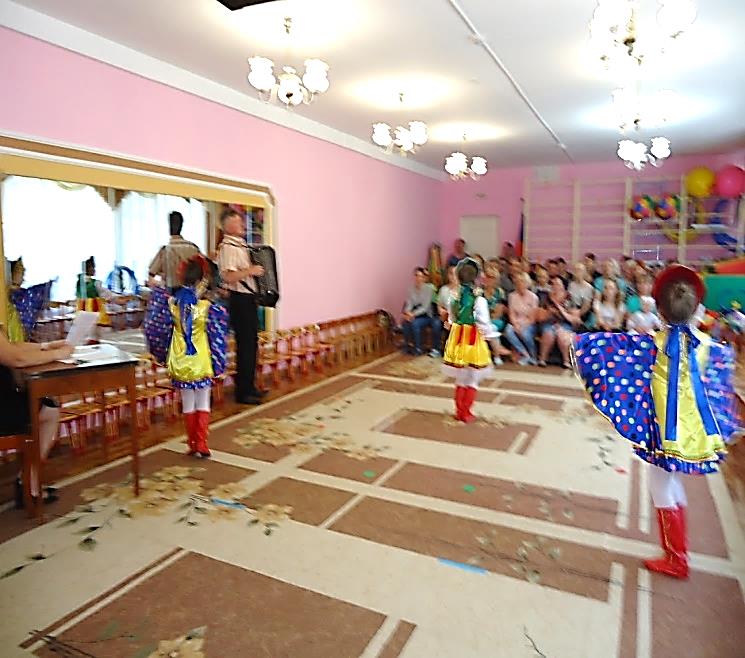 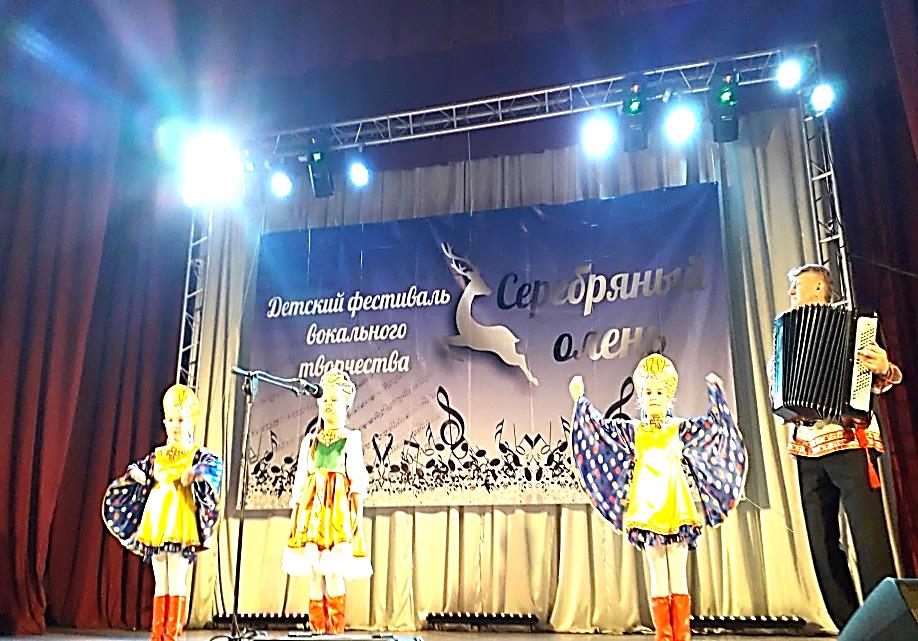 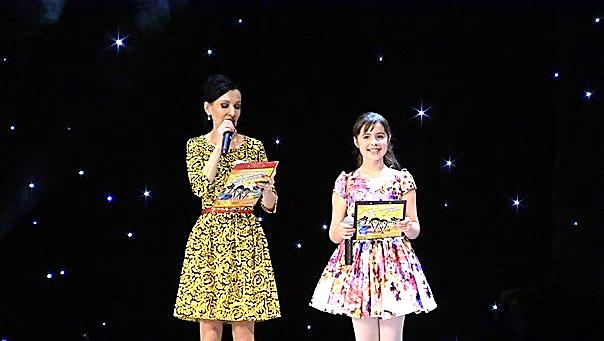 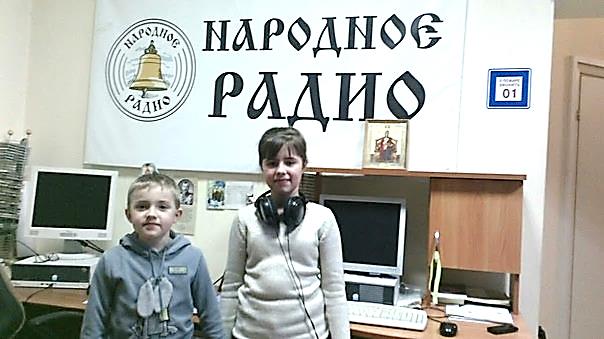 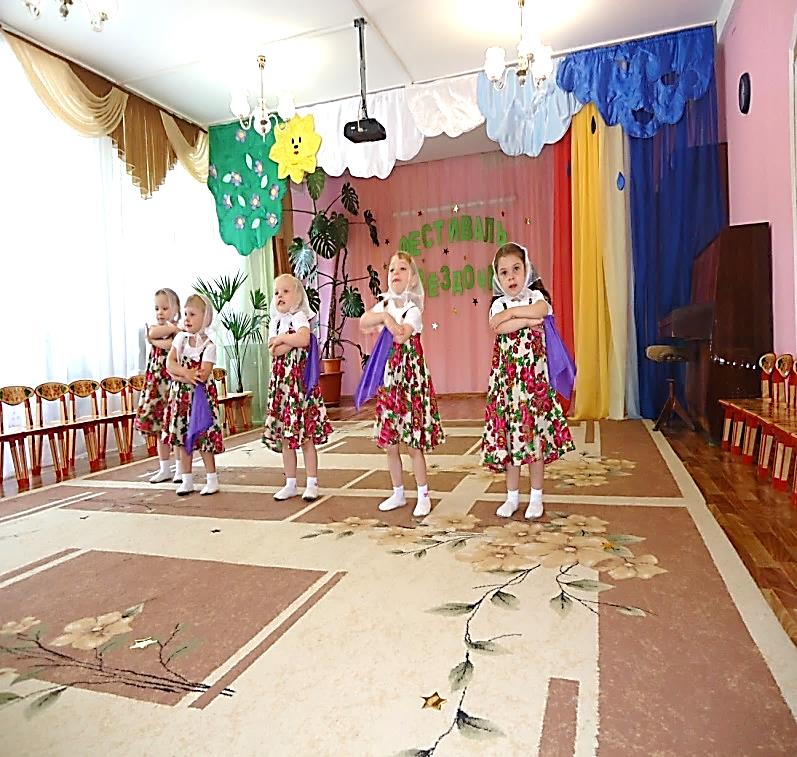 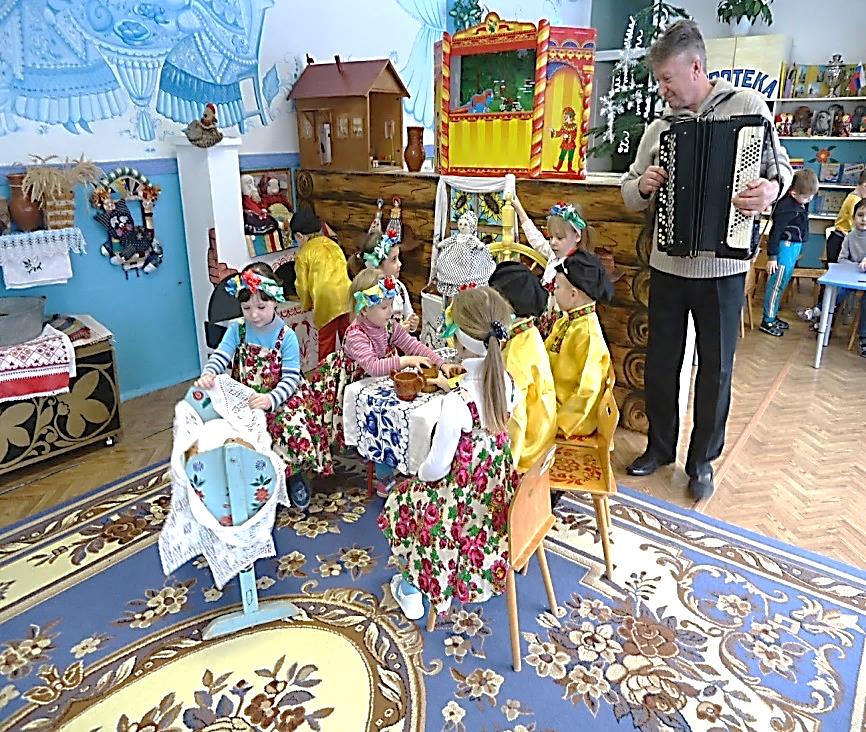 «Многодетная семья – как ценность общества»
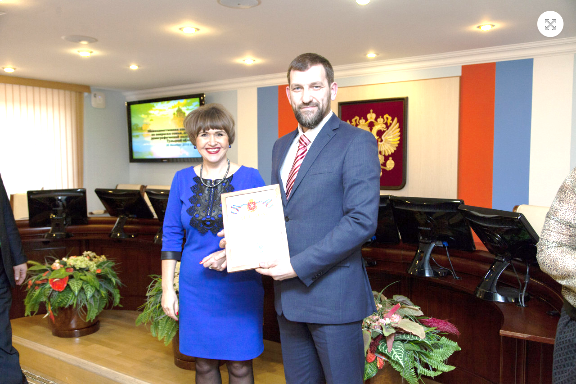 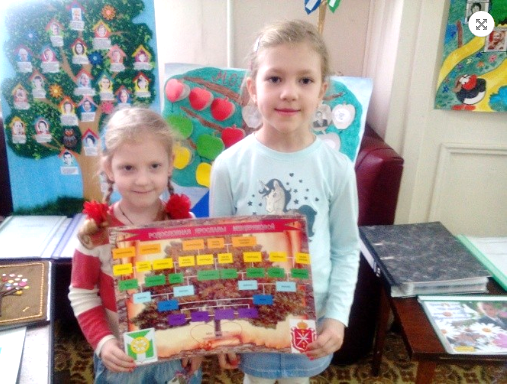 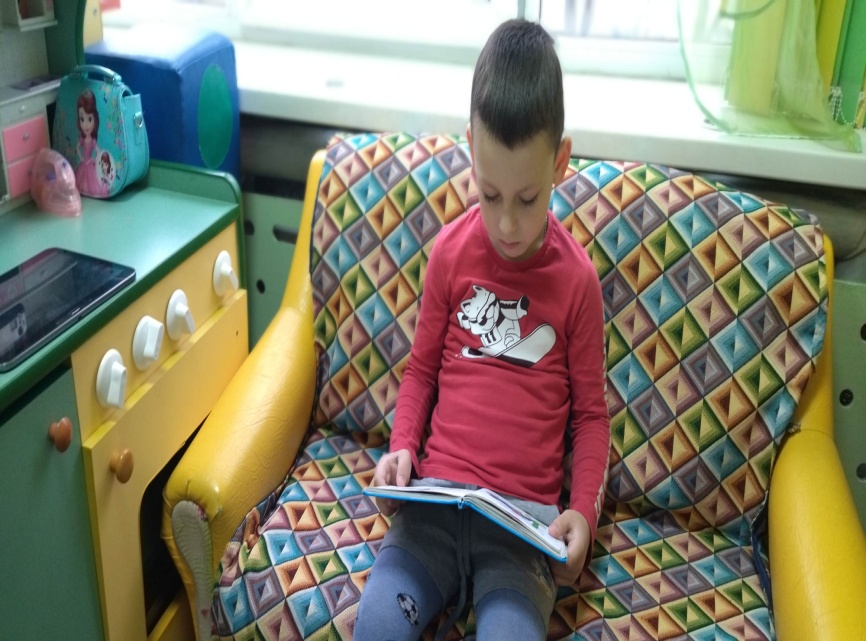 Проектная деятельность по 
нравственно –патриотическому воспитанию
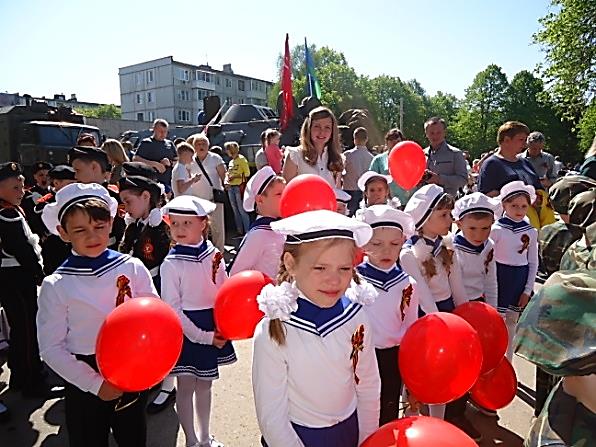 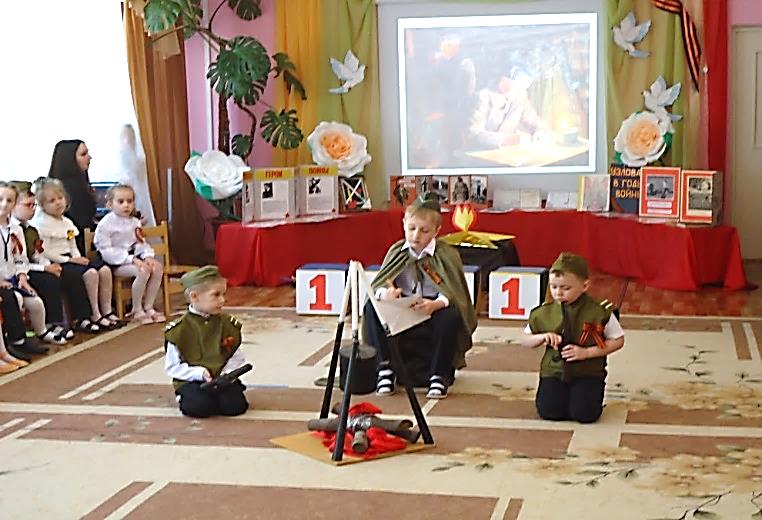 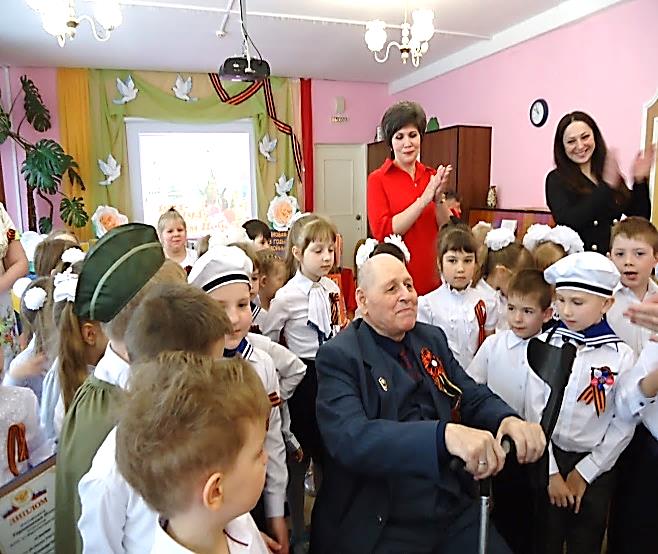 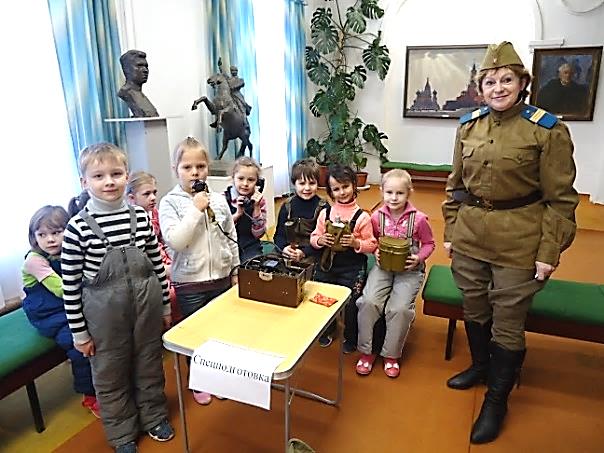 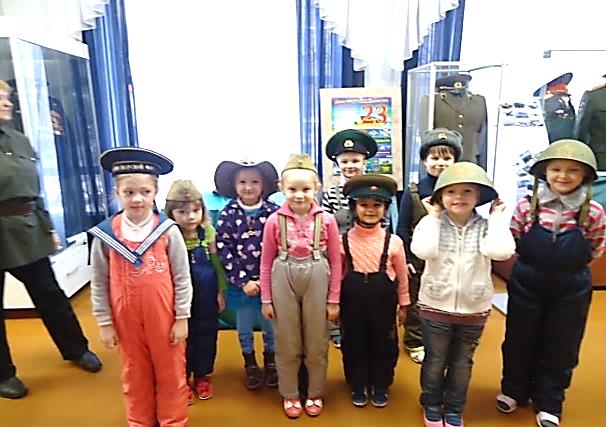 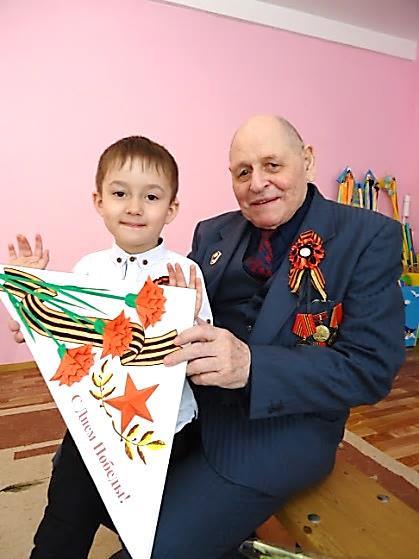 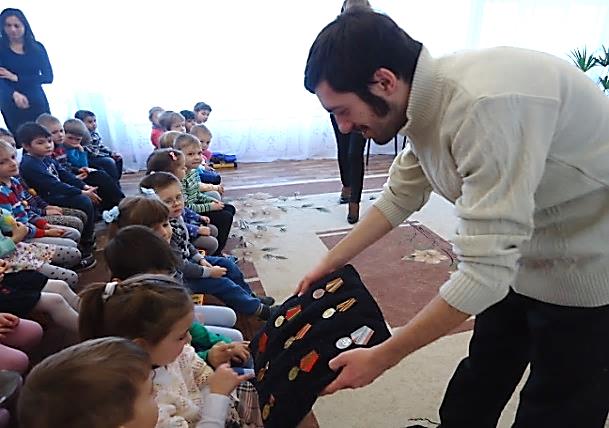 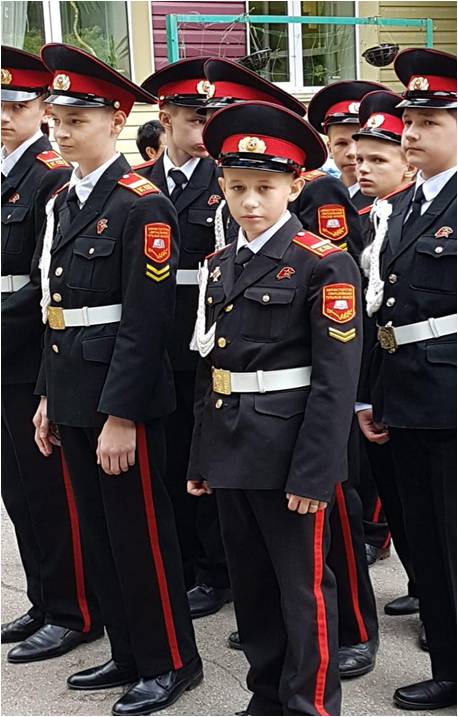 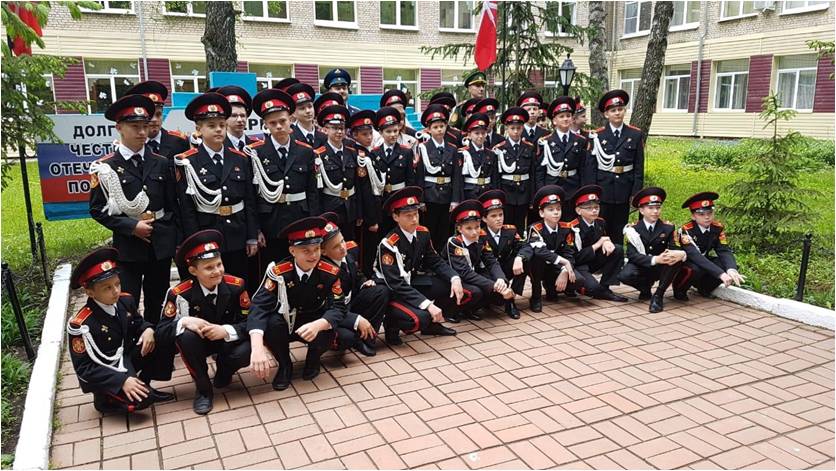 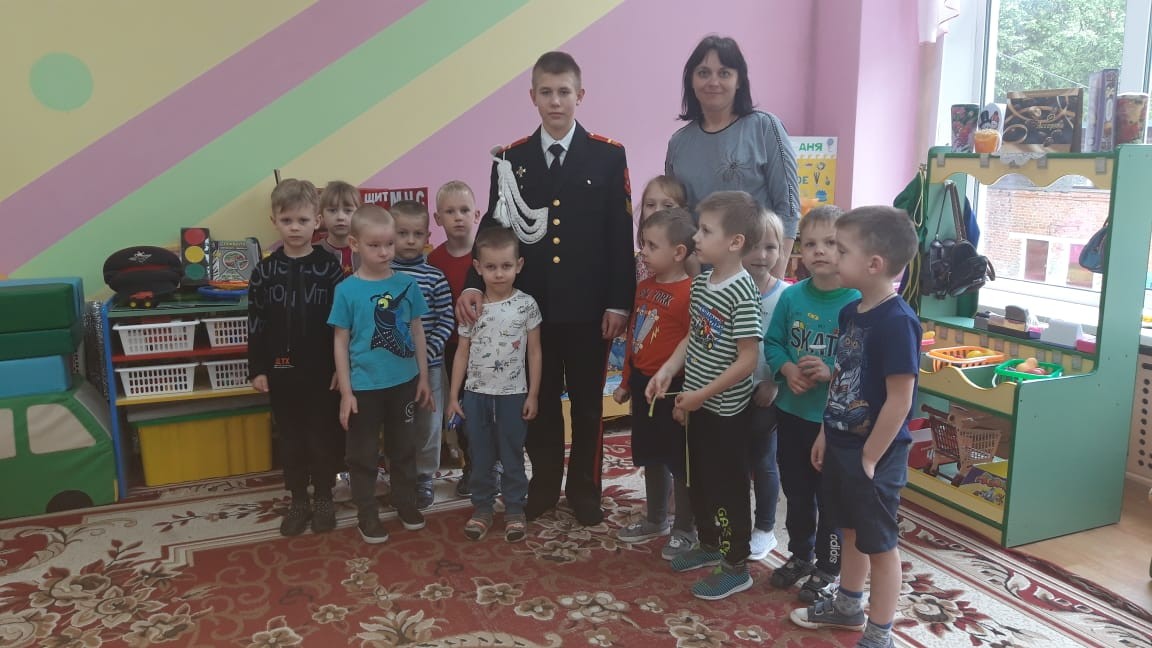 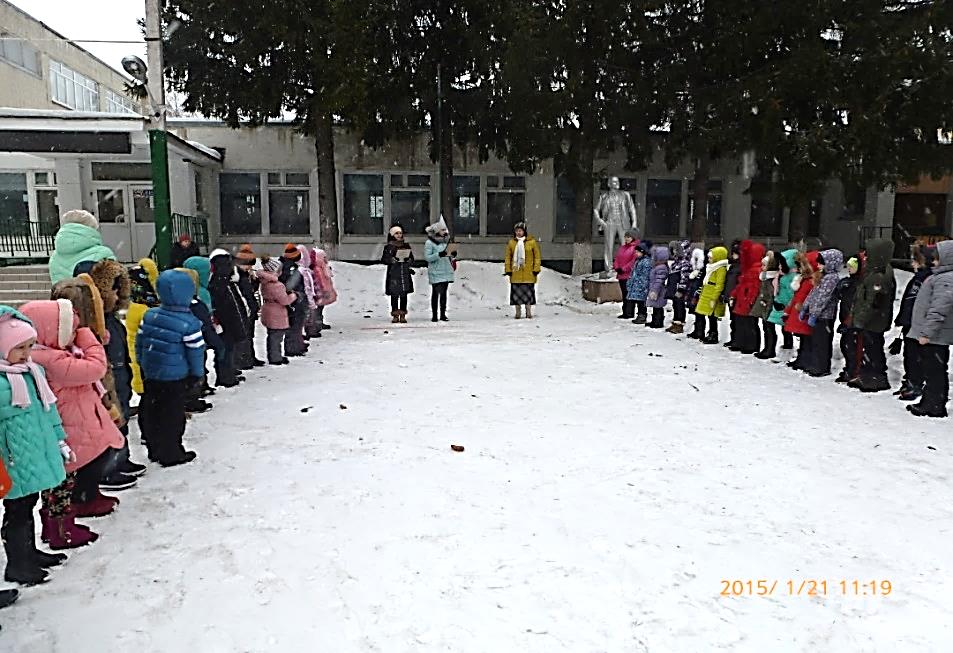 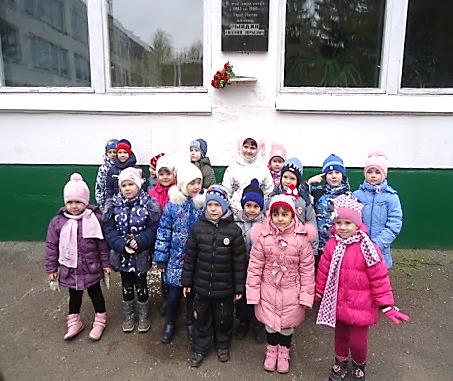 «Социальное партнерство»
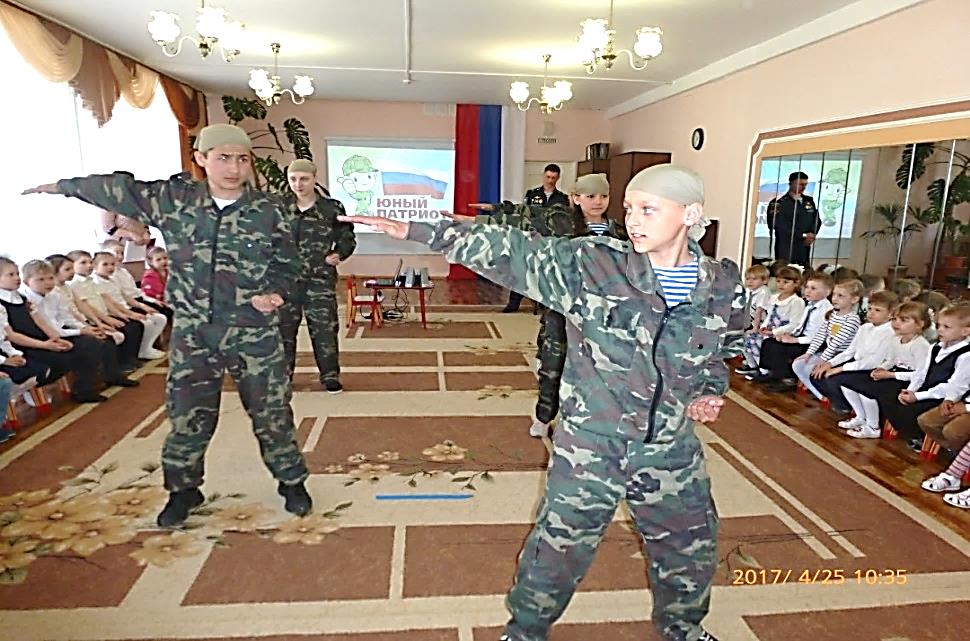 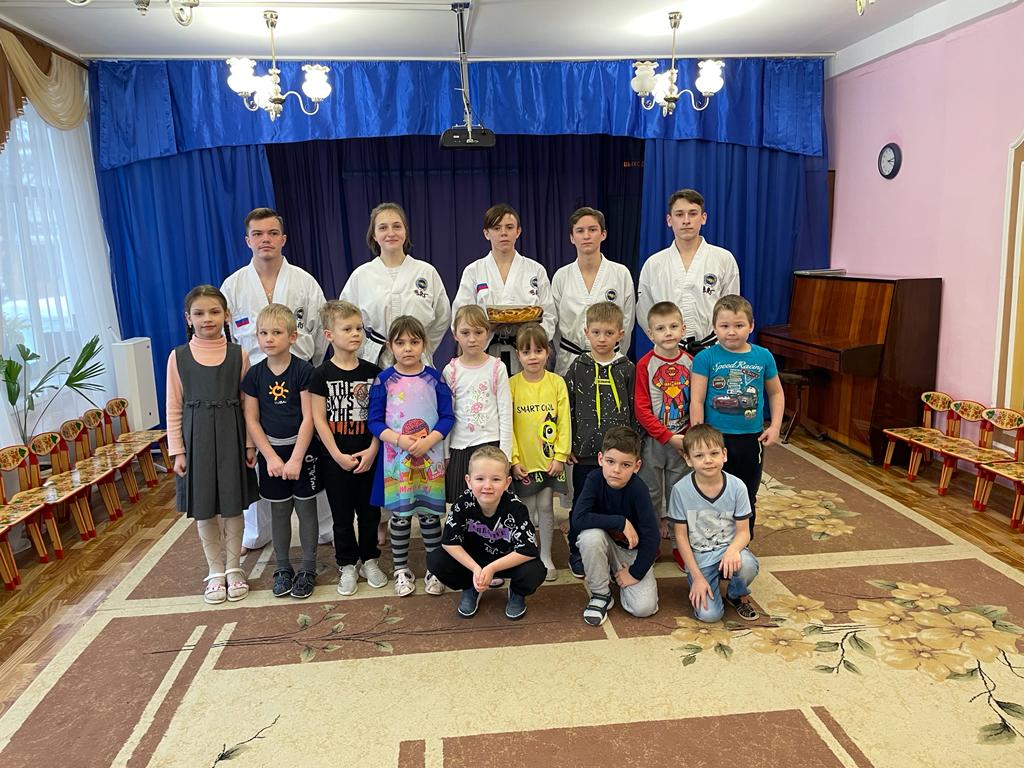 « Детский сад  +семья»
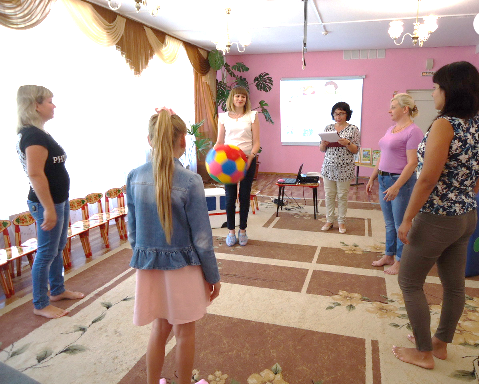 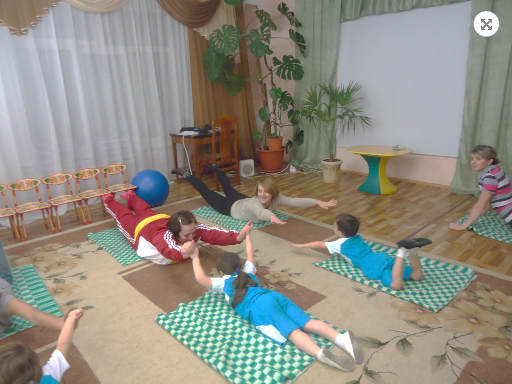 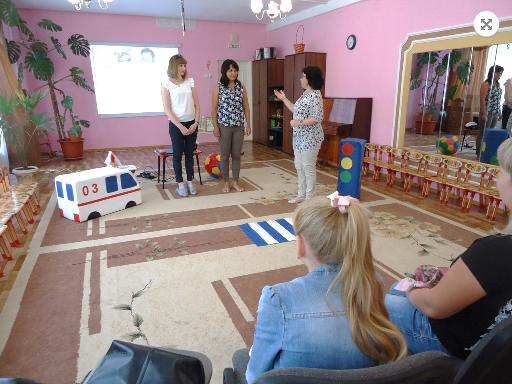 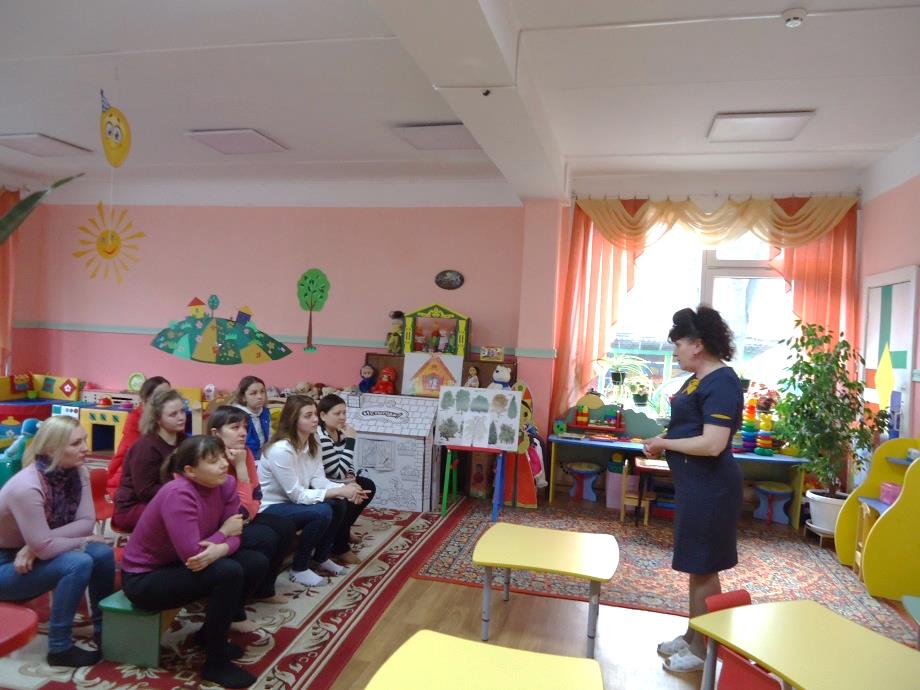 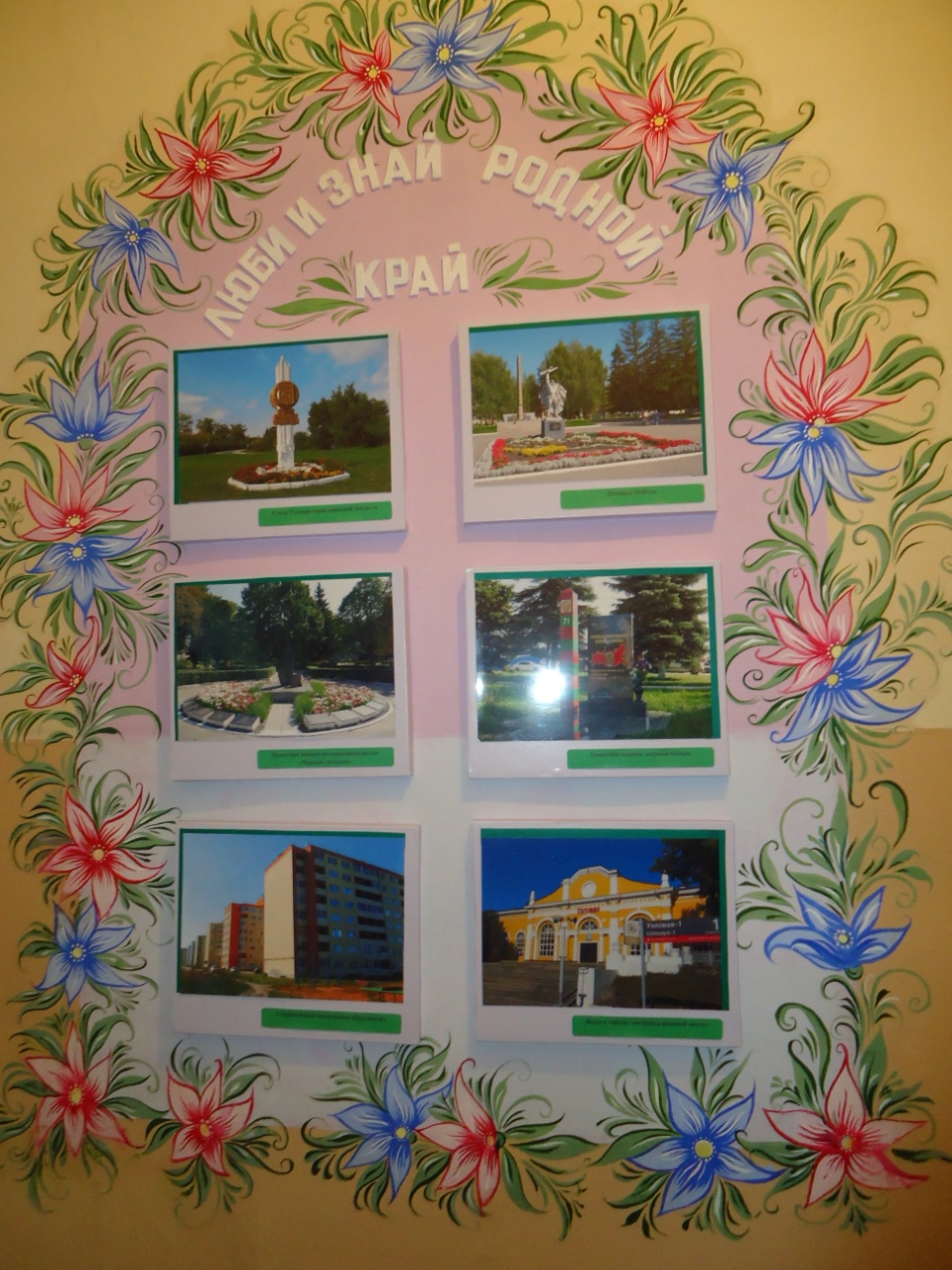 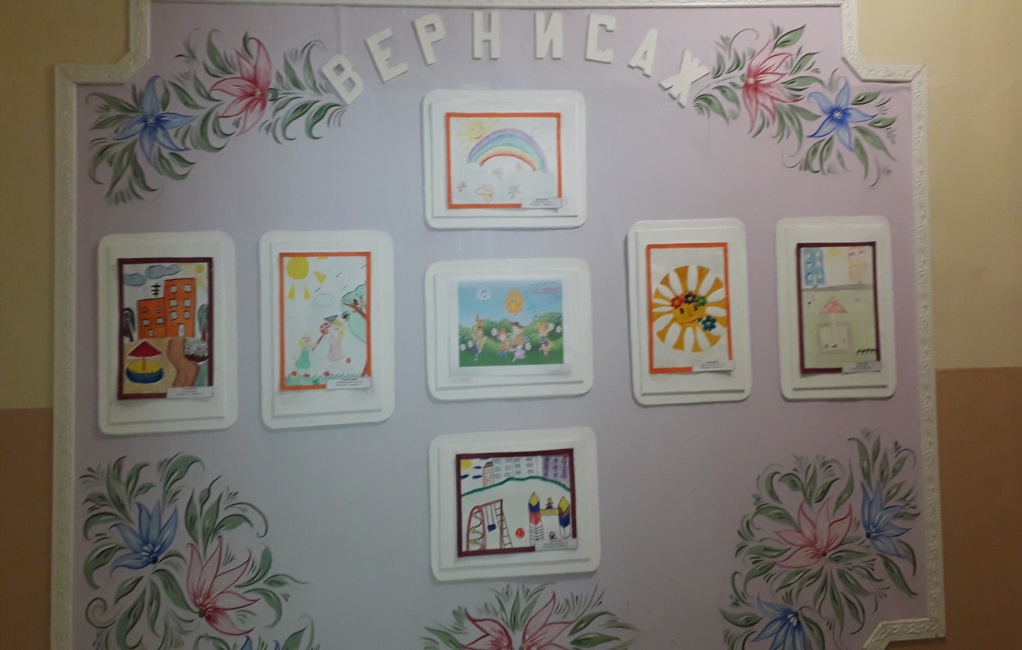 Психологический  детско – родительский клуб «Семь-Я»
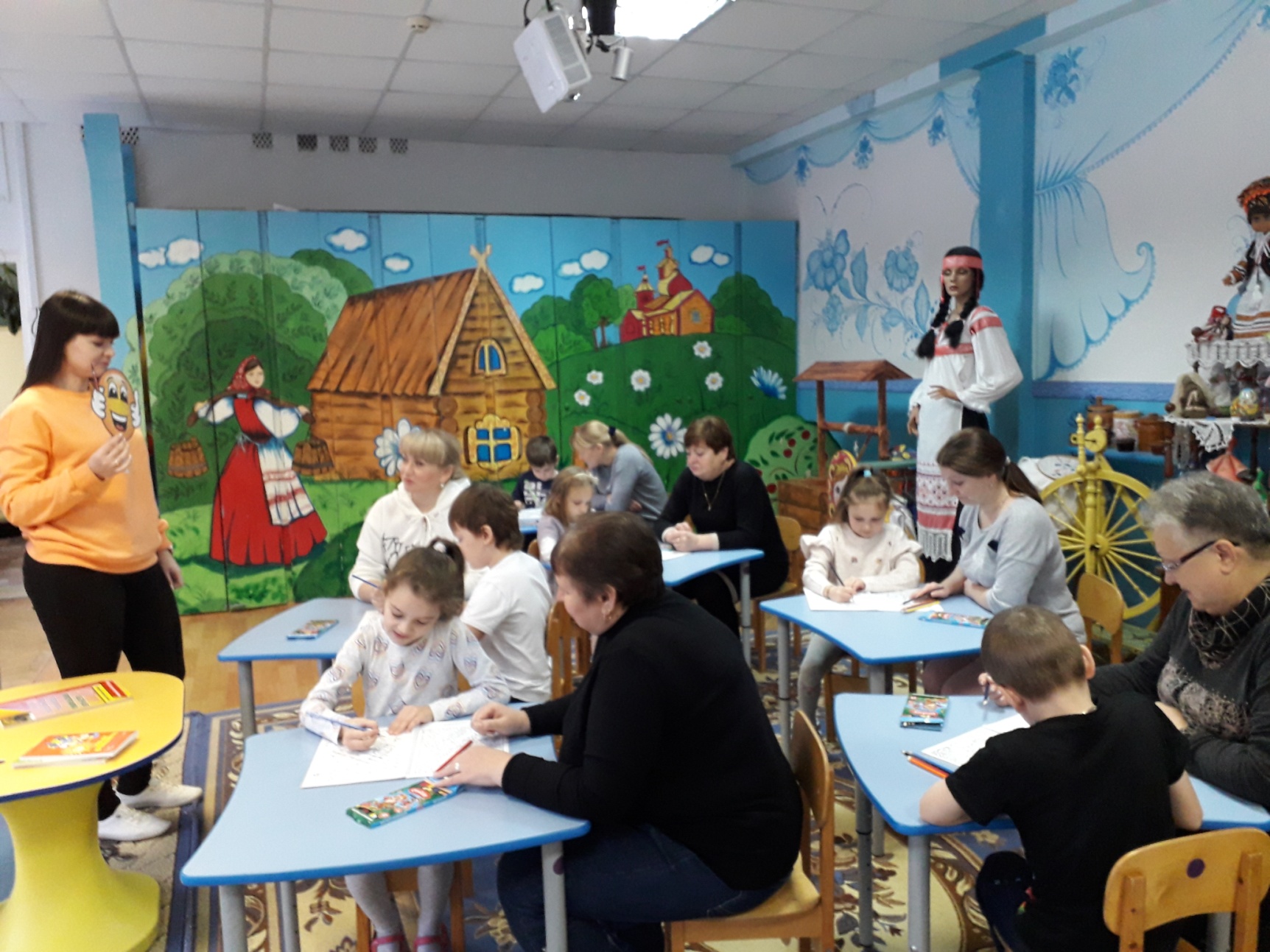 Тематика встреч  клуба  для родителей
«Школа заботливого родителя»
.
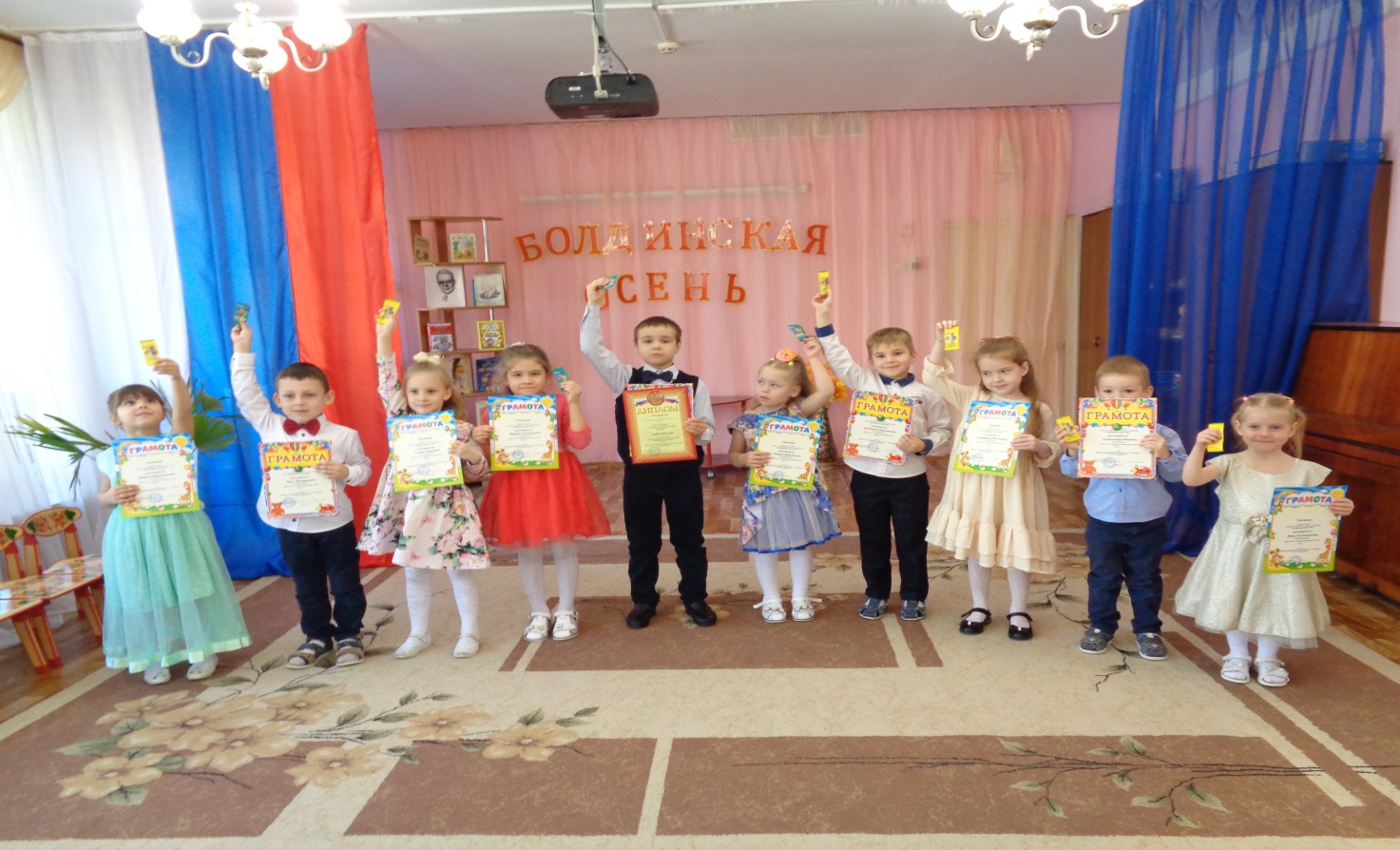 Спасибо 
      за внимание!